BSc Adult NursingCaroline KeyHenry Kirby (they/them)
Which clinical area(s) do you work in?
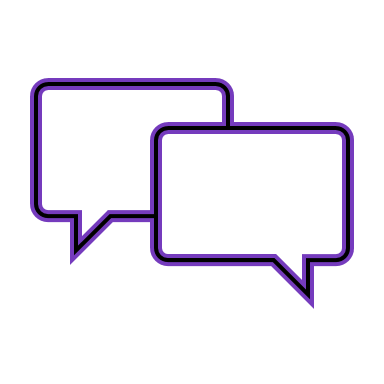 Write you answers in the chat
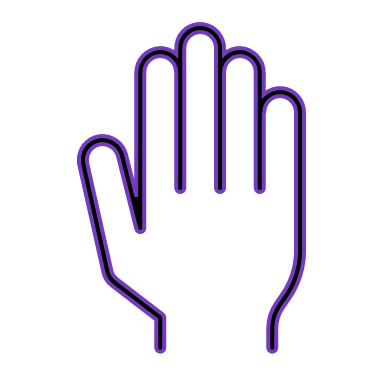 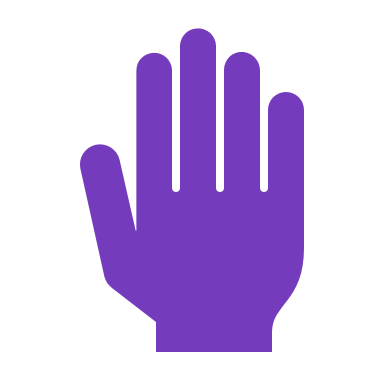 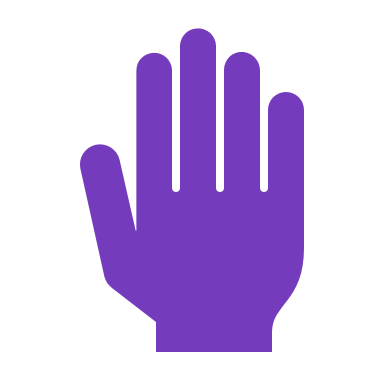 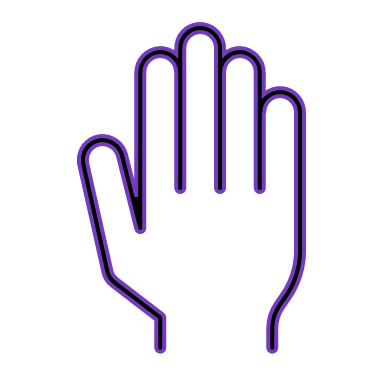 Who has never been to the LBU PA conference before?
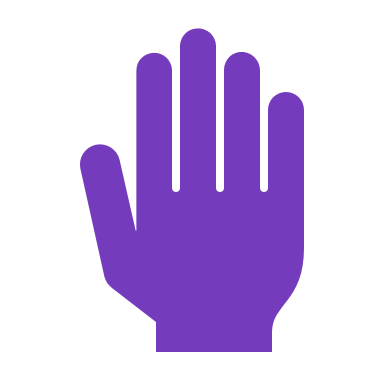 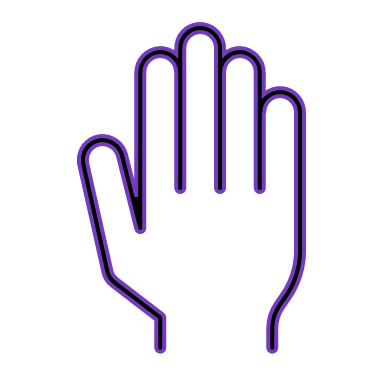 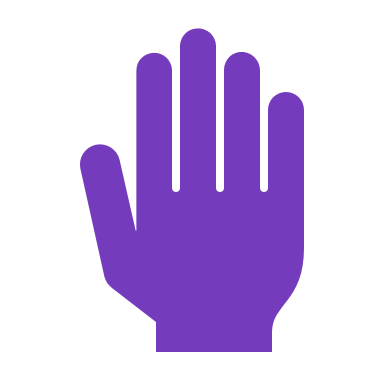 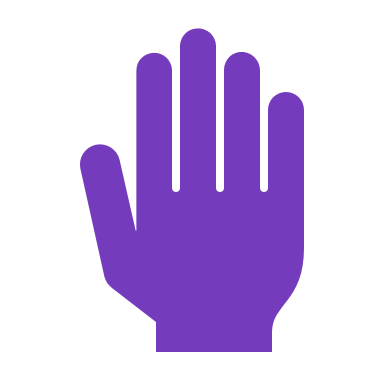 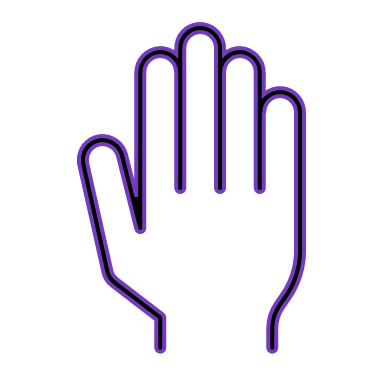 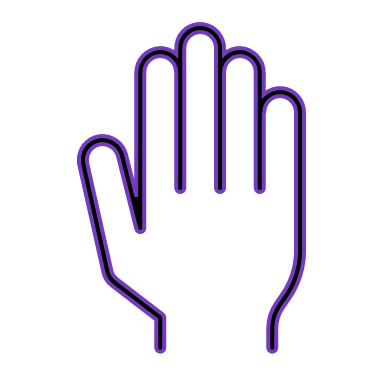 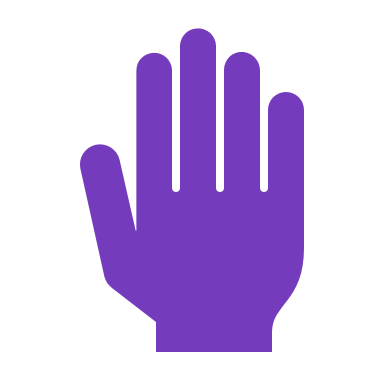 Aims of the Session
Course /Module Changes implemented from September 2020Driver: To meet NMC (2018) Standards of Proficiency for Registered Nurses.
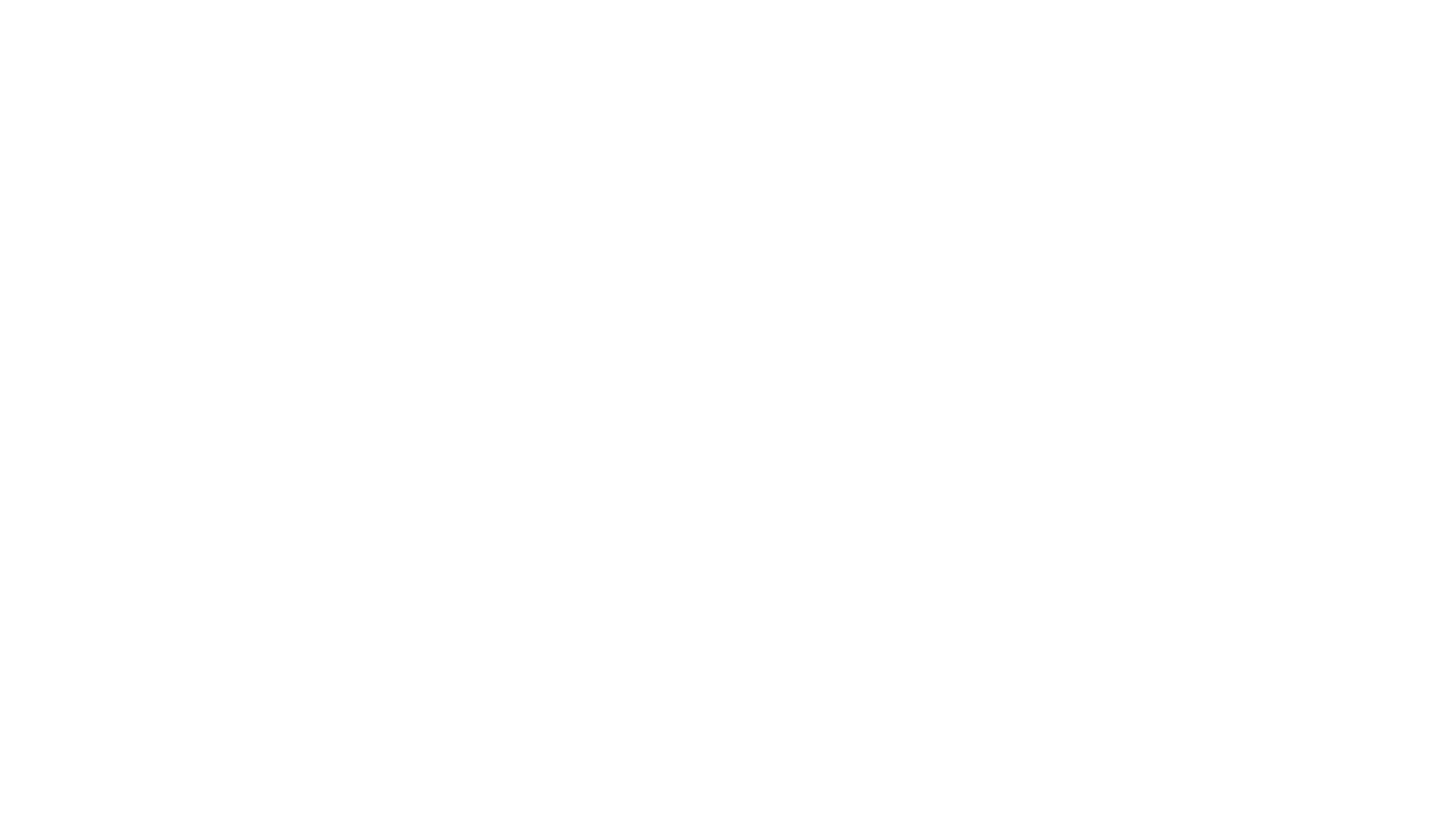 Course Structure
[Speaker Notes: In comparison with 6 modules a year – 3 studies each semester]
[Speaker Notes: Eg Incidents and Near Misses – Related to never events.]
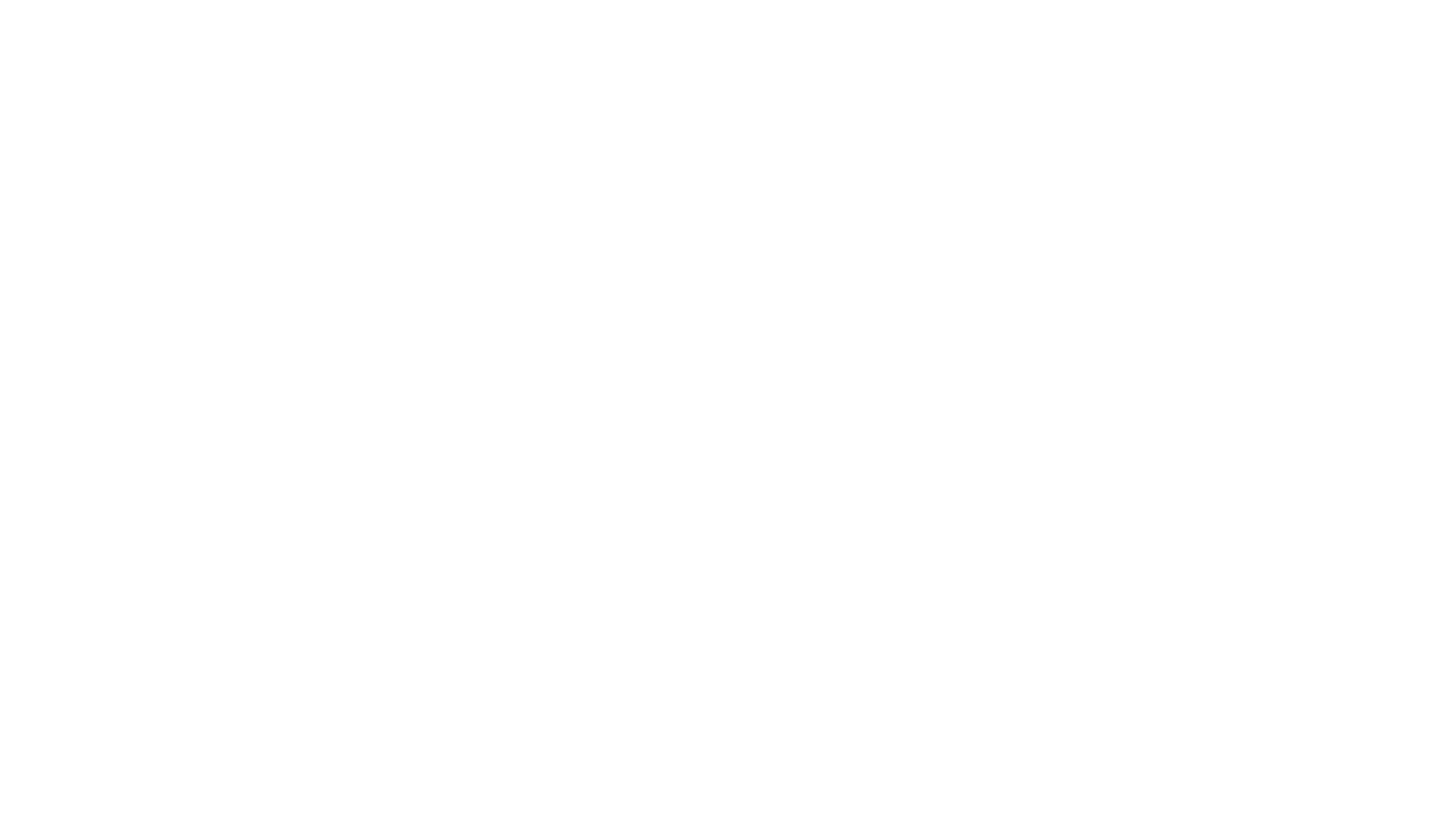 Practice Learning
Changes to Practice
Sept and Feb
Programme plans aligned as closely as possible to ensure consistency of experiences for students.
Enrichment
In each year of course. Aligned to annual leave if possible. Facilitates overseas placements and broadening of horizons
Reduced to 12 weeks. Full time to prepare students for employment and registration.
Final Placement
Consolidation Periods
Introduced to facilitate reasonable adjustments to practice learning.
New students have protected directed study time for Clinical Skills, Elsevier etc.
Enrolment
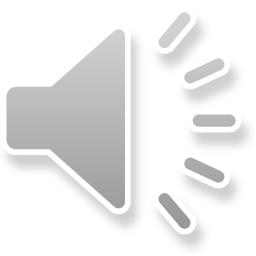 [Speaker Notes: Key items – list is not exhaustive]
Changes to Programme Plan
Prep 4 Assessment
Week prior to assessment freed up of attendance wherever possible.
Later Start
Jan course moves (hopefully) to Feb to integrate with University calendar and open up more support for students.
Teaching Load
Long University days reduced to 9-4.30 most weeks due to block teaching.
To support Enquiry based approach to learning – students have a scheduled directed study day each week.
Directed Study
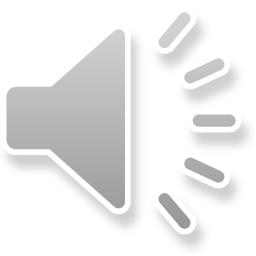 [Speaker Notes: Key items – list is not exhaustive]
Annex A Skills
Annex B Skills – University Theory
Observation taking; Aseptic technique; Injection technique
BLS;
Fluid balance monitoring; Nutritional assessment
Year Two
Venepuncture (lab analysis); cannulation; IV fluid management; monitoring of blood transfusion; medical device monitoring; 
Catheterisation; Cardiac monitoring; Airway management theory; Respiratory assessment, End of life care (also at L6)
Year One
IV administration of drugs and additives; Management of blood transfusions.
NG Tube insertion, chest auscultation,
Invasive medical device management; Airways devices; Verification of death; Blood gas and ECG interpretation
Year Three
Elsevier Clinical Skills Platform
Safemedicate E-Learning
E-Learning for Health Mandatory Training.
Throughout Course
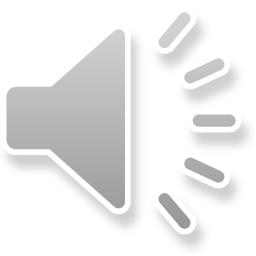 [Speaker Notes: Key items – list is not exhaustive]
What experiences have you had of supporting students to complete proficiencies?
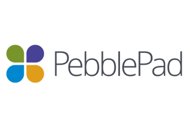 Epads!!!
Episode of Care
Based on Novice to Expert model.
Content should reflect learners' roles and stage of development. 
Requirements should be made discussed in initial and revisited in mid-point
May help with objective setting.
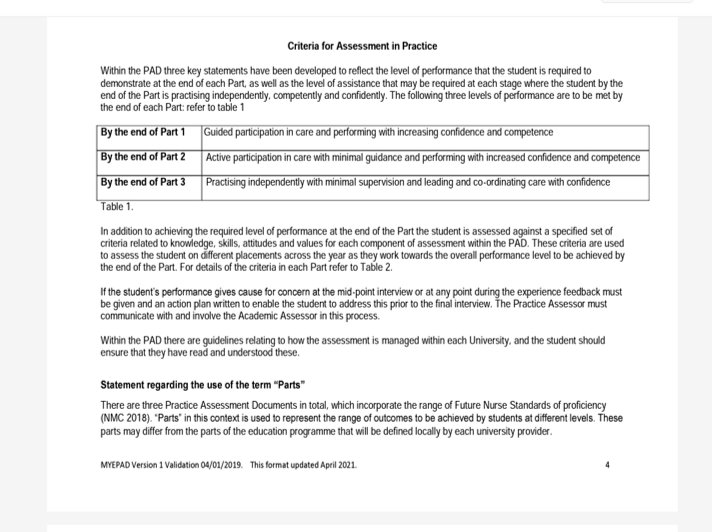 Now for questions and discussion!